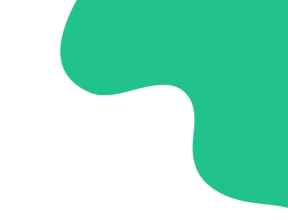 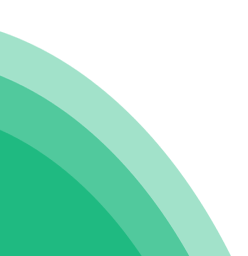 高中主题班会---------
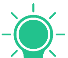 双碳目标环境保护
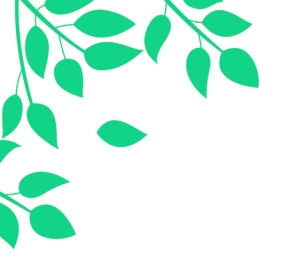 双碳目标下的绿色低碳科技助力环保
office work summary office work summary office work summary office work summary office work summary
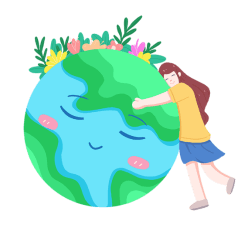 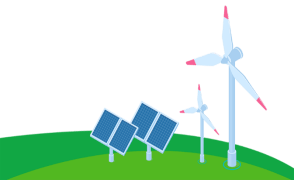 学校            班级
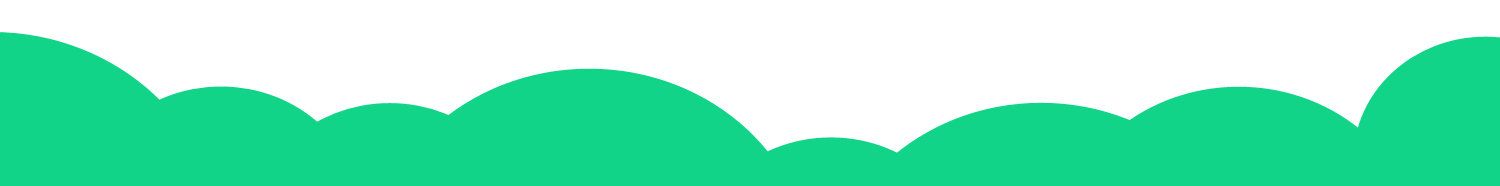 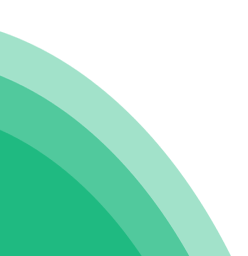 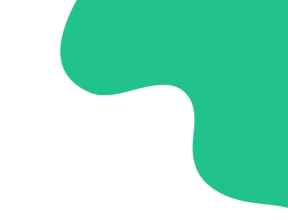 低碳科技相关概述
低碳科技发展现状
科技发展动向趋势
01
02
03
目录
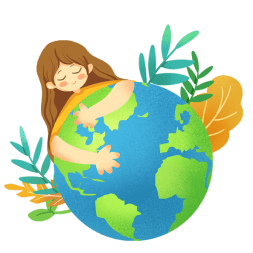 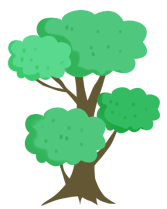 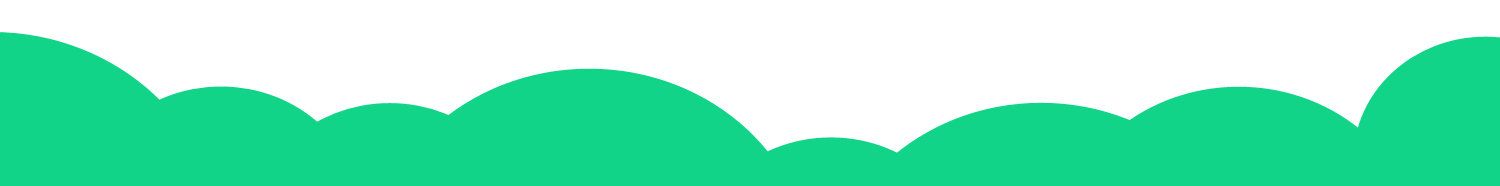 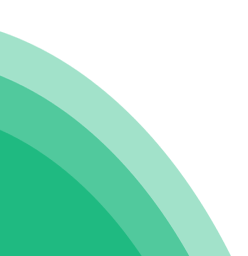 第一部分
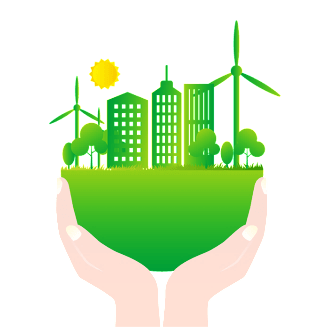 低碳科技相关概述
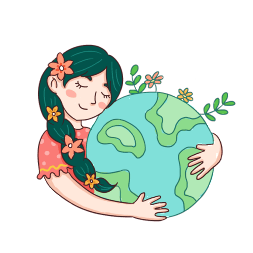 performance in workplace execution comes from careful execution workplace execution comes
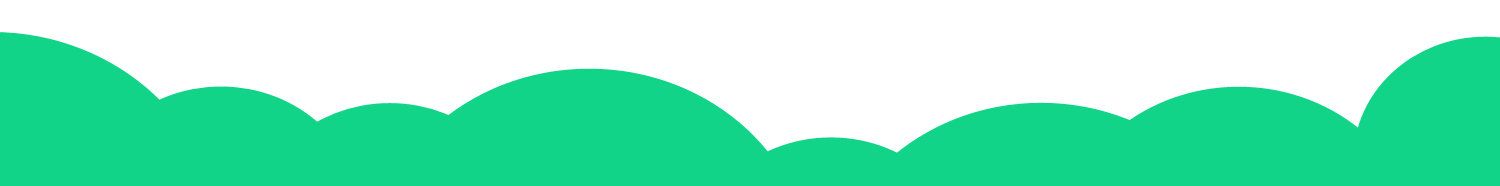 https://www.ypppt.com/
低碳技术是指能够有.效降低碳能源消耗、减少温室气体排放、防止气候变暖而采取的技术手段。根据减排机理，
低碳技术可分为零碳技术、减碳技术和储碳技术；根据技术特征，可分为非化石能源类技术等五大类。根据
《国家重.点推广的低碳技术目录》低碳技术的评价的温室气体主要为二氧化碳（CO2），同时也适当考虑甲烷
（CH4）、氧化亚氮（N2O）、氢氟碳化物（HFCs）、全氟化碳（PFCs）和六氟化硫（S  F6）等其他种类温室气体。
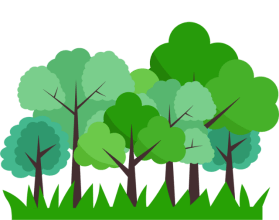 零碳技术
非化石能源类技术
减碳技术
燃料及原材料替代类技术
工艺过程等非二氧化碳减排类技术
储碳技术
碳捕集、利用与封存类技术
碳汇类技术
目前，全球约73%的碳排放来源于能源领域。2019年，全球能源相关的CO2排放量约为330亿吨，其中，发达经济体的排放量约占三分之一。从能源相关的CO2排放量来源来看，目前煤炭和石油的燃烧是CO2排放量的主要来源，合计占比在75%左右；从排放部门来看，电力部门、交通运输和工业部门的排放量排名前三。
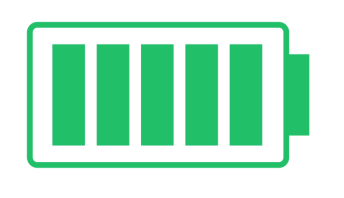 42%
44%
18%
随着温室气体浓度的不断增加，气候变化已成为21世纪全人类共同面对的严峻挑战之一。对此，全球各国纷纷采取气候变化应对行动、制定碳减排目标，“碳达峰、碳中和”已逐渐成为全球议题。
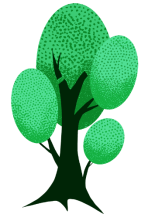 449个城市参与由联合.国气候领域专家提出的零碳竞赛
《碳中和联盟生命》，承诺21世纪中叶实现碳零排放
《巴黎协定》在巴黎气候大会上通过，为2020年后全球应对气候变化做出安排
125个国家承诺21世纪中叶前实现碳中和，不丹、苏里南已经实现碳中和
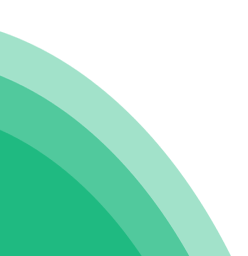 第二部分
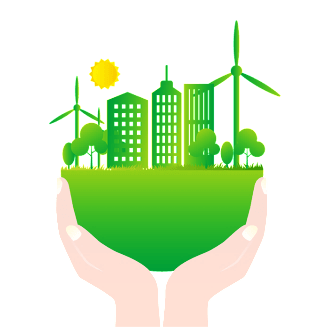 低碳科技发展现状
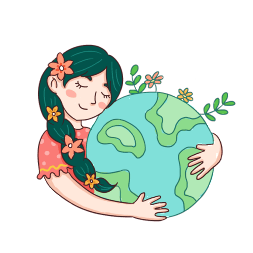 performance in workplace execution comes from careful execution workplace execution comes
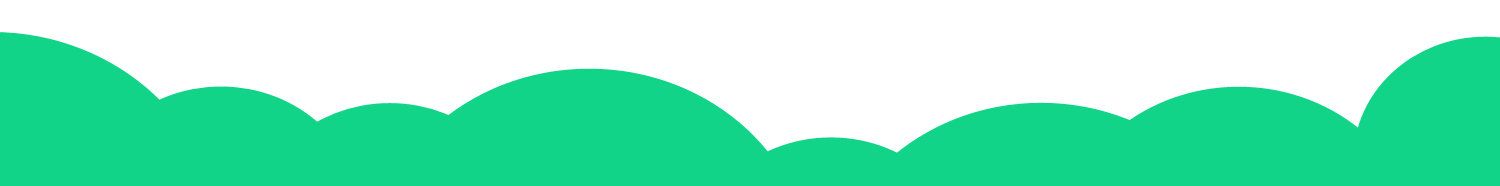 煤炭是我国主要能源消费需求。先进煤气化技术是大幅提升合成氨等传统煤化工产业水平的基础技术之一，在节能环保、煤种适应性等方面.具有十分突出的优势。
为控制温室气体排放，中国石油开展了二氧化碳驱油与埋存、咸水层和油藏碳封存潜力评估、自备电厂烟道气二氧化碳捕集等重要碳减排技术研究；中国石化针对性地采取减排措施，并借助CCUS和林业碳汇等碳移除技术，减少自身的碳足迹。中国石油	中国石化
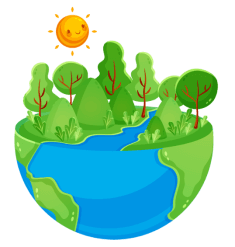 吉林英台采油厂新技术“密闭”收油污
研制出以“井筒内蒸汽清洗密闭回收工艺技术”为主的“清洁环保1+3”配套清洁方式,在有.效减少因杆管挑选不细、地面清蜡不彻.底导致的返修井问题方面发挥了重要作用。
吉林油田CCS-EOR技术
解决了吉林长岭含二氧化碳天.然气田清洁开发二氧化碳去向问题，实现了低渗.透油田二氧化碳驱油增产，通过循环注入，最终实现二氧化碳有.效埋存和零排放。
[Speaker Notes: https://www.ypppt.com/]
目前，我国代表性科技企业在运用技术优势实现自身低碳发展的同时，将新技术与传统破密集型产业结合，辅助碳密集型产
业低碳发展。部分代表性企业低碳技术类型及应用如下：
AI+AR巡检系统、新一代人工智能计算与赋能平台等
图像识别、视.频分析等人工智能技术、商汤科技SenseM  ARS等
能源电力行业数字化转型
北京市商汤科技开发有限公司（商汤科技）
新兴科技企业
上海箱箱智能科技有限公司（箱箱共用）
低碳服务企业
物联网技术
智能包装
“数智+”Saas循环管理平台
助力阿里巴巴绿色物流、助力百度碳减排核算等
碳排放管理软件等
碳阻迹北京科技有限公司（碳阻迹）
低碳技术企业
企业绿色可持续发展
微滤膜、超滤膜、智能一体.化污水净化系统等膜集成城镇污水深.度净化技术
污水及废水处理、海水淡化等
振动膜生物反应器污水深.度处理集成装备、碳排放监测监管平台等
北京碧水源科技股份有限公司（碧水源）
低碳技术企业
生物可降解包装、纸塑环保包装解决方案等
深圳市裕同包装科技股份有限公司（裕同科技）
低碳技术企业
EB固化、无溶剂复合技术等
绿色包装
BIM，MMO、碳数据等信息化高科技技术
远大芯建数字科技有限公司（远大芯建）
初创科技企业
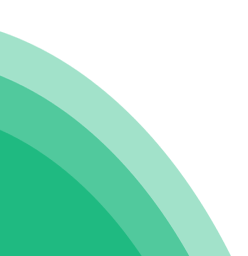 第三部分
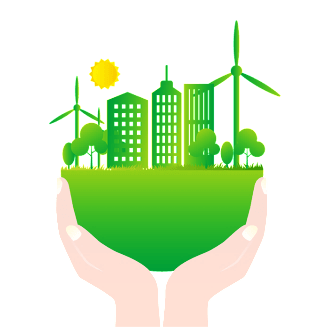 科技发展动向趋势
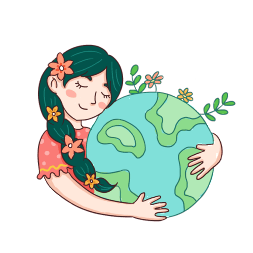 performance in workplace execution comes from careful execution workplace execution comes
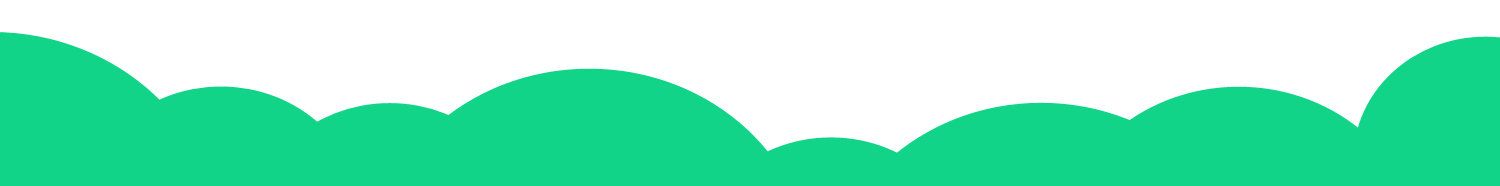 DAC技术2011年平均捕获成本在610-780美元/吨二氧化碳，2020年平均222-463美元/吨二氧化碳。2010-2050年DAC成本评估及预测不同来源CO2捕集成本对比DAC成本（美元/吨）
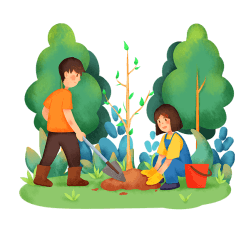 目前DAC技术成本不断下降，但依旧高昂
如何开发兼具高吸附容量和高选择性的吸附材料是DAC技术未来商业化应用的关键。
目前，全球有30余家初创公司、科研机构、研发联合体正在对DAC技术进行研究，初创公司建立了19个试验场为研究提供试验数据，修正研发方向。其中Climeworks公司、Global Thermostat公司、Carbon Engineering公司技术领.先，拥有自己的试验场，已经初步商业化。
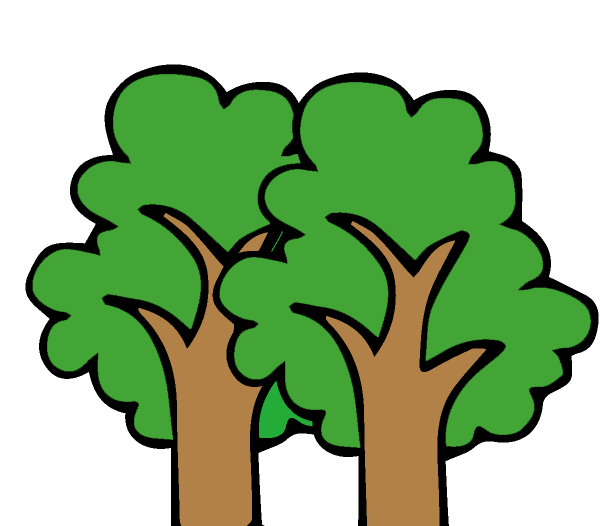 哈佛大学Keith教.授创办的碳工程公司（Carbon Engineering，CE）构建了以KOH 和Ca(OH) 2 为核心吸收溶液的工艺，并在

加拿大进行了中试。国内最.新的进展是山西清洁碳研究院正在进行固体吸附HOF材料的产业化开发。
目前，我国科技企业在人工光合作用技术中的探索仍处于初步阶段，技术领域主要包含纳.米科技（利用纳.米大小的光感应材料将光能转换为电能）

太阳能制氢、水分.解催化剂等，致力于研究出人工光合作用相关技术。部分初创企业及科技企业人工光合作用相关技术专.利情况如下：
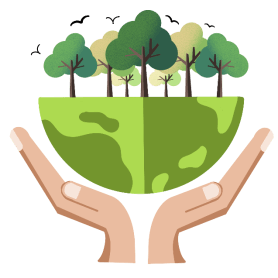 可再.生合成燃料技术（e-fuel），是指利用太阳能、风能、生物质能等可再.生能源，转化利用CO2设计出适合
高.效清洁燃烧的合成燃料分子结构，以生产合成甲烷、醇醚燃料、烷烃柴油、航.空燃油等可再.生合成燃料。
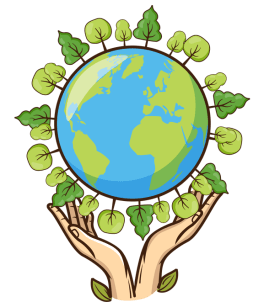 产业低碳化
低碳技术将引导产业结构转向低碳产业为主体，新兴绿色产业、现代服务业将快速发展；而应用于传统产业的低碳技术，将着眼于节能减排、提升资源利用效率，以助力传统行业低碳化发展。
生产去碳化
生产端低碳技术将朝着“低成本化、低风险化”趋势发展。以CCUS技术为例，当前碳捕捉技术成本高、碳封存技术存在较大的碳泄漏风险，制约了它的广泛应用，未来技术发展将以实现CO2捕捉的低成本化和碳封存的低风险化为方向。
能源低碳化
一方面，为提升化石能源利用效率，低碳技术将在现有技术基础上不断革新；另一方面，技术发展将着眼于新能源开发与利用，新能源种类不断被扩展，新能源的利用渠道不断拓宽、 利用规模不断扩大。
持续发展节能节材、循环利用技术等
升级现有节能技术和设备，持续挖掘节能潜力提升能效；推动钢铁、水泥等基础材料的绿色化转型；重.点推进电能替代、氢基工业、生物燃料等工艺革新技术并推广应用
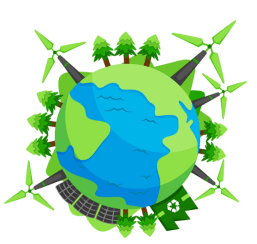 加.快推进零碳非电能源技术的发展
超前部署增汇技术和负排放技术
加.快推进“蓝氢”、“绿氢”等低碳制氢技术的研发，超前部署前沿制氢技术；推动生物质能、氨能等其他零碳非电能源技术发展
发展CCUS 关键技术，重.点部署 BECCS 以及直接空气捕集（DAC）技术；发展农业、林业草原减排增汇技术，研究海洋、土壤等碳储技术，发展以红树林、海草床、盐藻为代表的海洋蓝碳等技术
重.点突破零碳技术
推动耦合集成与优化技术发展
在能源供给端，逐渐转变以“化石能源”为主的供给结构，构建水、风、光等资源利用—可再.生.发电—终端用能优化匹配技术体系，发展可再.生能源规模化运用相关技术 等。
及时评估脱碳、零碳和负排放技术发展进程，促.进不同技术单元集成耦合，最.大限度地挖掘相应技术的减排潜力；融.合人工智能、互联网、信息通讯等系统优化技 术，开展技术融.合优化的工程示范。
更多精品PPT资源尽在—优品PPT！
www.ypppt.com
PPT模板下载：www.ypppt.com/moban/         节日PPT模板：www.ypppt.com/jieri/
PPT背景图片：www.ypppt.com/beijing/          PPT图表下载：www.ypppt.com/tubiao/
PPT素材下载： www.ypppt.com/sucai/            PPT教程下载：www.ypppt.com/jiaocheng/
字体下载：www.ypppt.com/ziti/                       绘本故事PPT：www.ypppt.com/gushi/
PPT课件：www.ypppt.com/kejian/
[Speaker Notes: 模板来自于 优品PPT https://www.ypppt.com/]